«Использование проектной технологии при создании мультфильма»
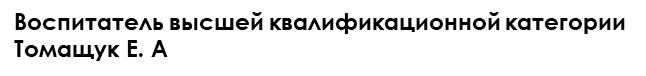 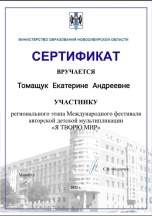 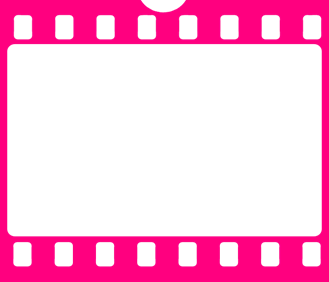 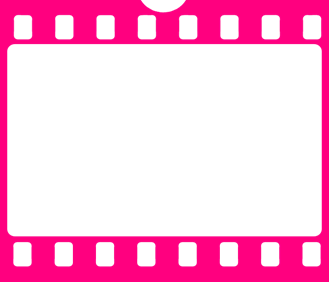 Цель: Создание  мультфильмов с детьми старшего дошкольного возраста через интеграцию образовательных областей.
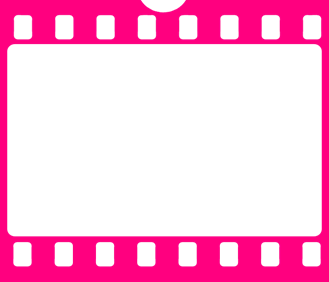 Мультипликация – вид киноискусства, 
произведения которого создаются  методом 
покадровой съёмки последовательных 
фаз движения объектов.
Объекты могут      быть двух видов:
Рисованная или графическая мультипликация.
-     Объемные - кукольная  мультипликация.
Интеграция образовательных областей:
-развитие эстетического восприятия окружающего мира ,воспитание художественного вкуса;
-овладение речью как средством общения, развития речевого творчества
-формирование первичных представлений об окружающем мире ,формирование элементарных естественно –научных представлений ;
-формировать отношения ,основанные на сотрудничестве и взаимопомощи
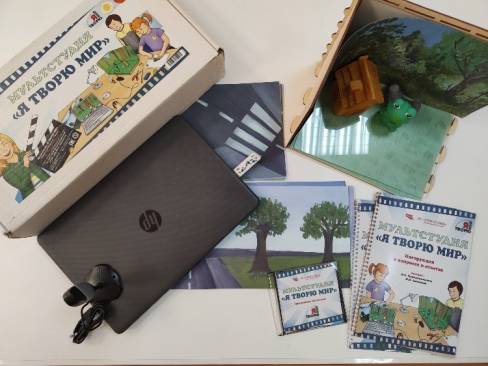 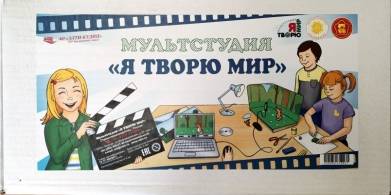 Этапы проекта
II ЭТАП «Основной» .
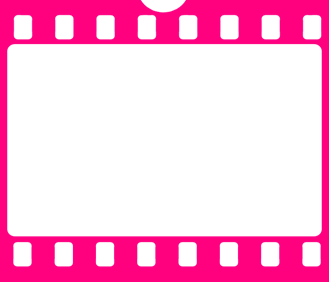 I ЭТАП "Подготовительный
1.Составление   и обсуждение сценария с детьми.
2. Создание декораций и персонажей.
3. Съемка мультфильма (200-400 кадров)
в технике  «перекладка» в программе Stop Motion studio).  
4. Монтаж  и озвучка мультфильма , наложение музыки с помощью  программы Stop Motion studio). 
5.Презентация готового мультфильма для детей и родителей.
III Итоговый этап
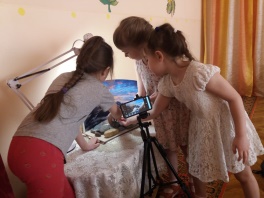 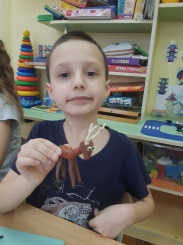 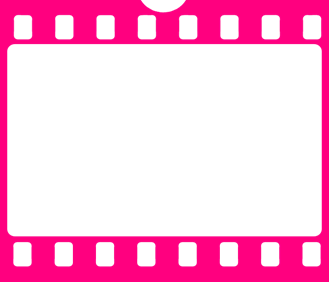 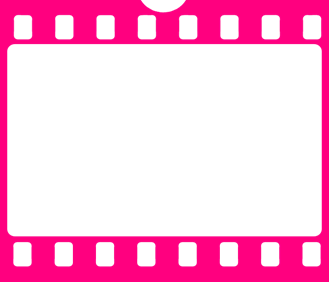 В нашей мультстудии  были сняты следующие мультфильмы:
”Как баба Яга хотела испортить новый год!” 
“Приключение маленькой рыбки  Марсель и ее друга кита Нейтона”. 
”Путешествия Тая по природным зонам России.” 
Участники регионального фестиваля «Я творю мир».
Мультфильмы размещены на сайте МДОУ ЦРР № 28, вкладка «Наши группы», группа № 5.
1. Прошла курсы  повышения
 квалификации”, по программе 
“STEM – образование детей дошкольного возраста.”
2. Приобретена  мультстудия 
“Я творю мир!” и настольная лапа.
3.  Проведена консультация для родителей по теме:
“Мультфильм, как средство
 обучения”
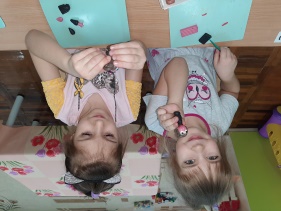 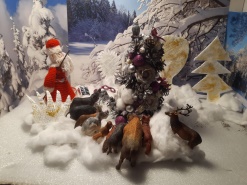 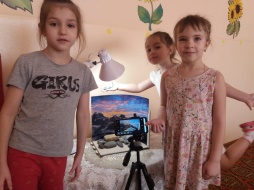